МДОУ «Детский сад № 8»
«Детские страхи»
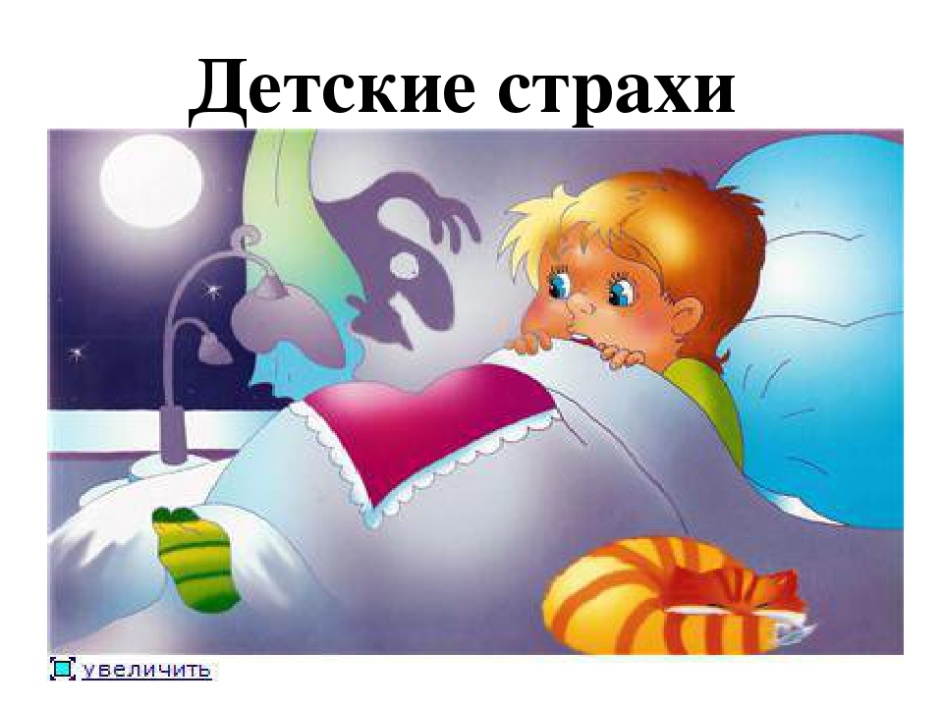 Подготовила:
Педагог-психолог Дьяковская М.Л.
Детские страхи - одно из распространенных явлений у детей от 1 года до 7-ми лет. Причин для страхов в этом возрасте хоть отбавляй. Мир еще не понятен, и не известен. У ребенка разыгрывается фантазия, и ему мерещатся разные монстры. Нередко родители сами усиливают страхи и тревожность своего непослушного ребенка, пугая его докторами, милиционерами, болезнями, лишением своей любви.
Есть страхи, связанные с окружающей средой. Ребенок боится грома, собак, людей в белых халатах, темноты. У большинства детей самый большой страх потерять вас. Чем чаще вы исчезаете, не предупредив ребенка, тем больше он боится вас потерять.
Что же такое детские страхи - это повод для серьезного беспокойства или просто детские капризы, выдумки детей и попытка обратить на себя внимание взрослых? Понять причины детских страхов – значит, помочь ребенку избавиться от них. 
Многие родители сталкиваются с проблемой, когда их ребенок отказывается ходить в детский сад. Почему возникает такой дискомфорт. Чего боится ваш малыш? Дома все было привычно и стабильно. 
Обстановка детского сада кардинально другая. Здесь все чужое. Вы будете ломать голову над тем, почему вдруг ребенок протестует, не желая идти в сад, а там у постельного белья другой запах и занавески не такого цвета как дома. Несколько лет ребенок жил в мире, который вращался вокруг его желаний, потребностей и, что греха таить, иногда и капризов. И вдруг все изменилось. Вокруг много детишек, незнакомых взрослых. Эмоциональный мир играет важную роль в жизни каждого человека. Для детей свойственны самые разные эмоциональные состояния: в том числе и страх.
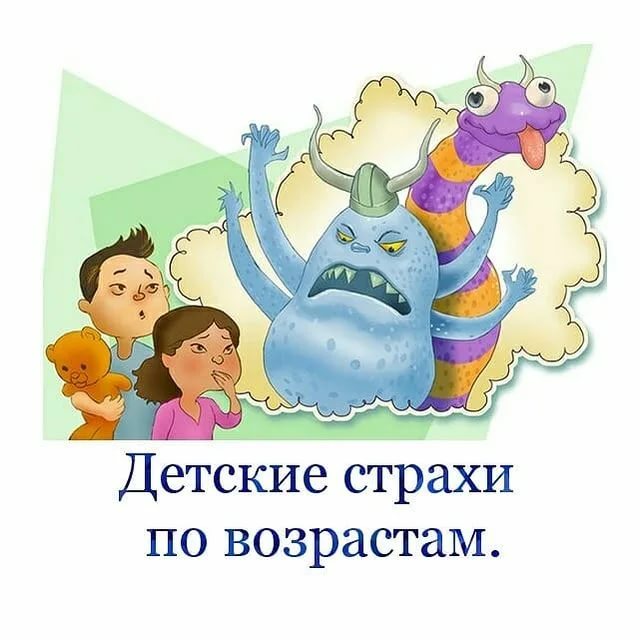 Воспринимайте страхи ребенка естественно. Если они не сильны и не периодичны, просто «переключайте» ребенка на интересное занятие. Главное, чтобы малыш почувствовал уверенность, поддержку, понимание и родительскую любовь
         Детские страхи - это нормальное явление. Однако детских страхов может быть меньше, страхи могут быстрее проходить,
 если родители будут использовать следующие советы:
 Если Вы видите, что ребенок испуган, испытывает страх, не тревожьтесь, успокойтесь сами. Ваша уверенность и спокойствие поможет ему преодолеть страх.
 Не ругайте ребенка и не высмеивайте его. Это только усугубляет детские страхи.
 Правильно будет поговорить с ребенком о страхе, предложить ребенку нарисовать его на бумаге, а затем вместе порвать. Если Ваш ребенок боится врачей и уколов, то поиграйте с ним в больницу. Пускай малыш играет роль доктора, а Вы самого трусливого больного.
 Помните, что проговаривание, прорисовывание, проигрывание уменьшает детский страх.
 Днем ребенку необходима двигательная активность на свежем воздухе, подвижные игры. За 2-3 часа до сна у ребенка не должно быть: компьютерных игр; мультфильмов и сказок с пугающими персонажами; ссор и выяснения отношений в семье.
 Время засыпания должно быть одним и тем же, независимо будний это или выходной день.
 Пробуждение ребенка не должно быть резким. Лучше использовать не будильник, а мамины прикосновения и поглаживания.
 Укрепляйте организм ребенка. Занятия спортом и здоровый образ жизни станут лучшей профилактикой ночных страхов.

Мы твердо уверены в том, что ребенок, который растет в атмосфере любви и уважения,
 в окружении жизнерадостных и чутких родителей, наименее подвержен страхам, уверен в себе, 
любим другими и способен на многое в этой жизни.
Наша с Вами задача сделать так, чтобы ребенку было уютно и комфортно в этом мире.